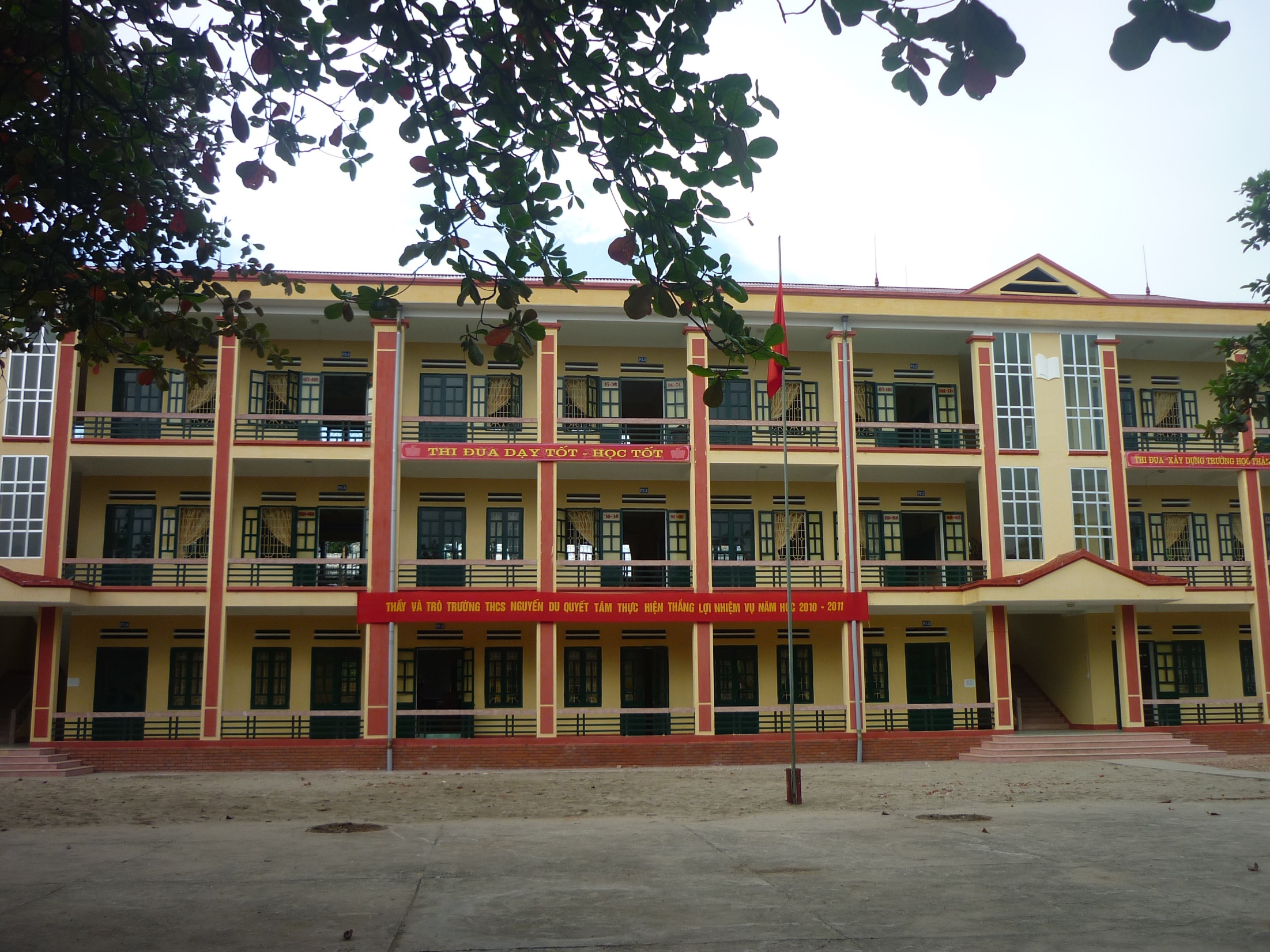 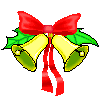 NICE TO MEET YOU!
11/10/2023
Welcome to our class!
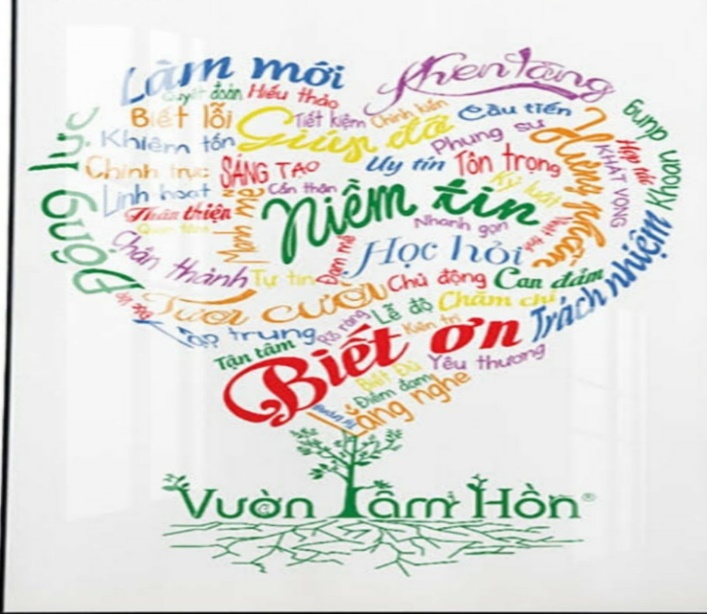 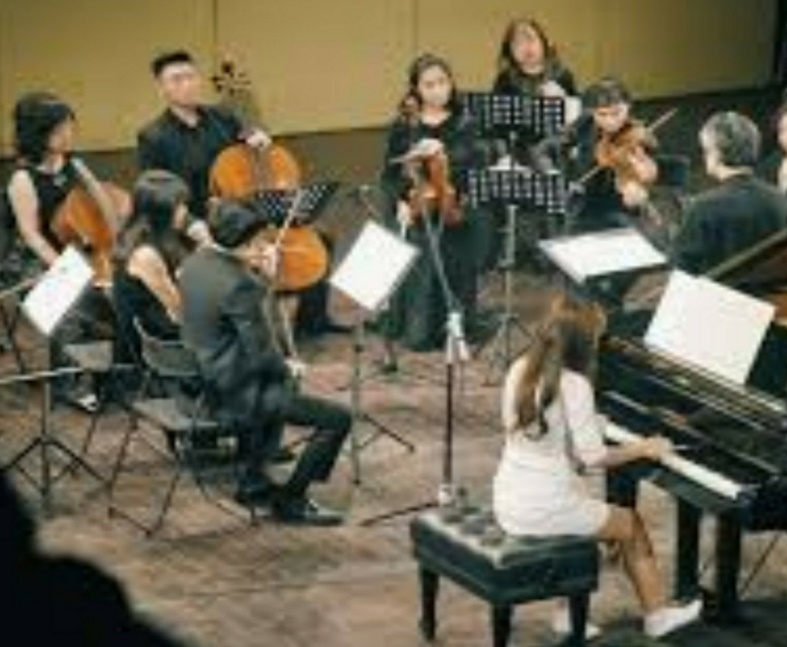 What are these pictures about?
Music and arts
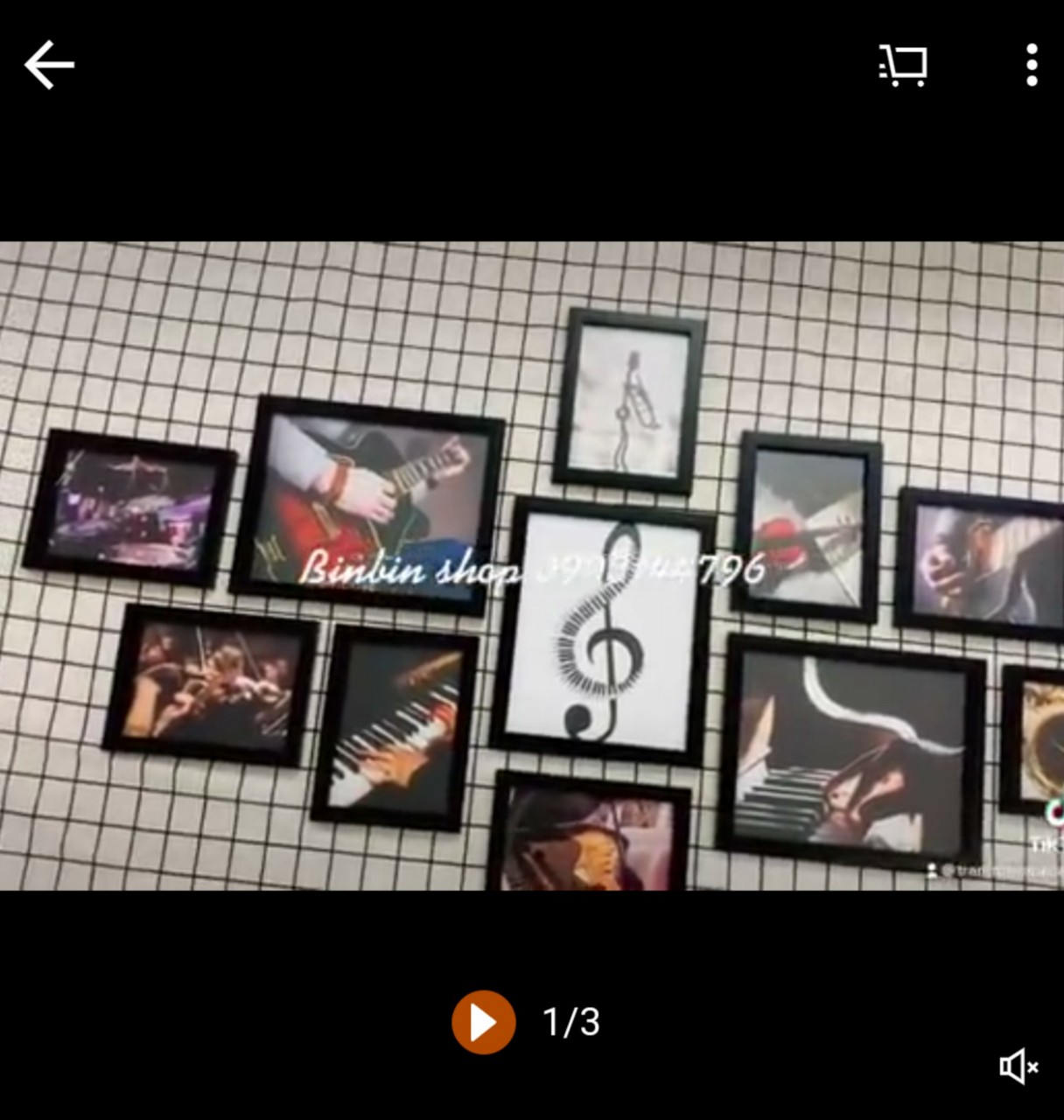 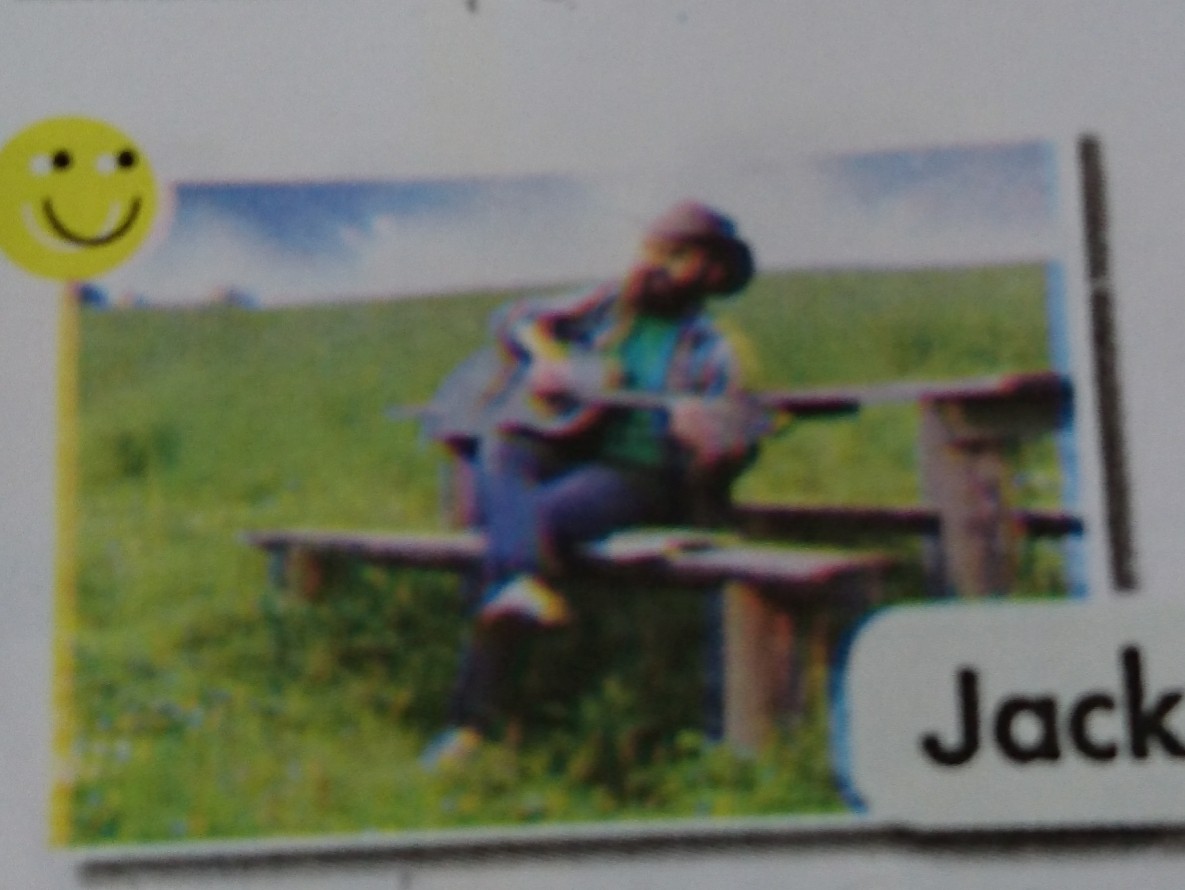 Does Jack like music?
Yes, he does.
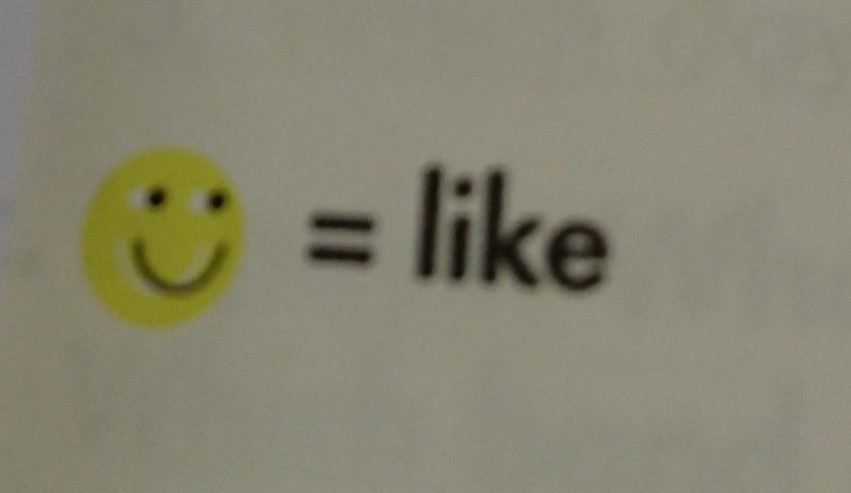 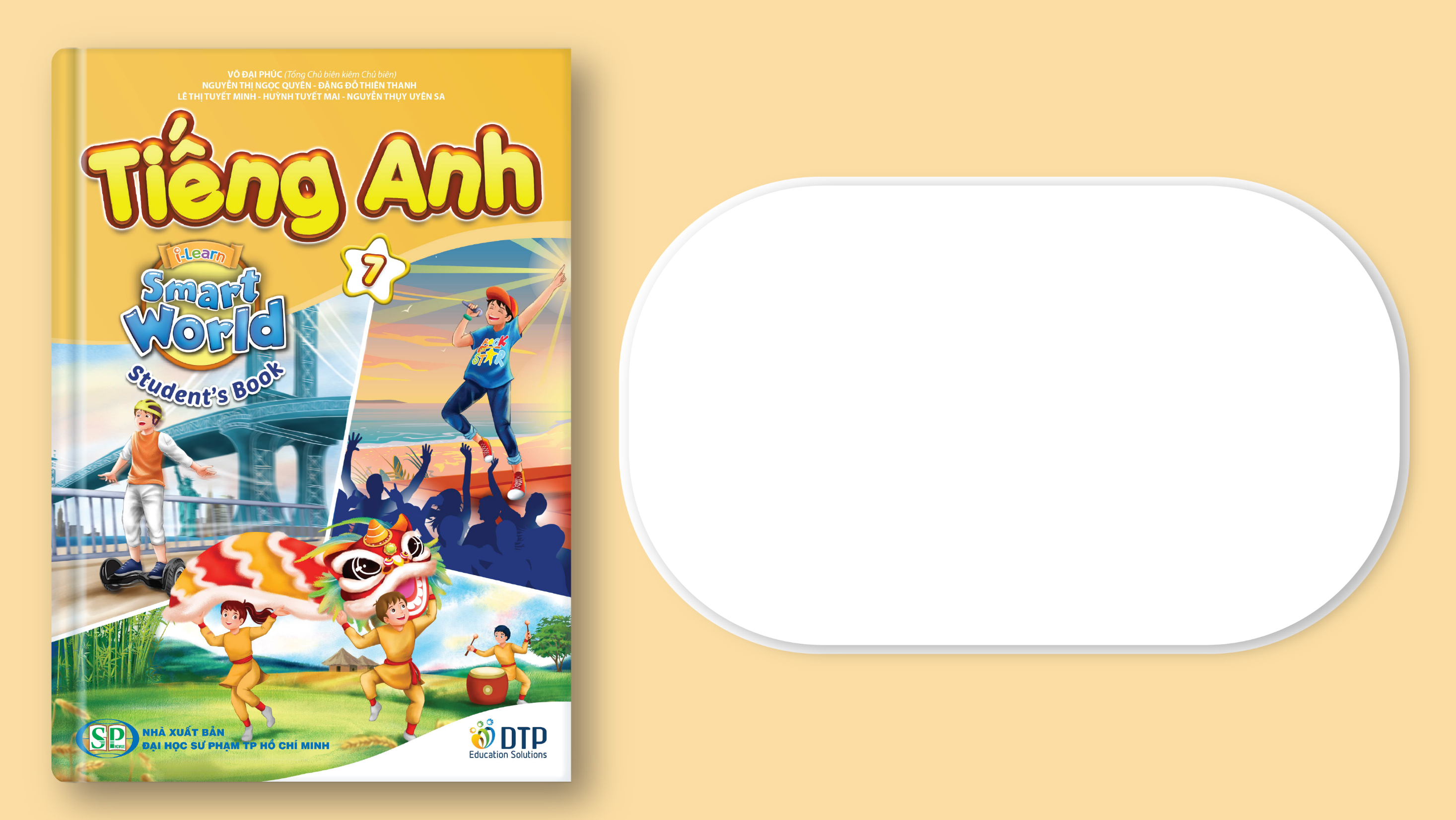 Unit 3: Music and Arts
Lesson 1.2: Grammar
Page 21
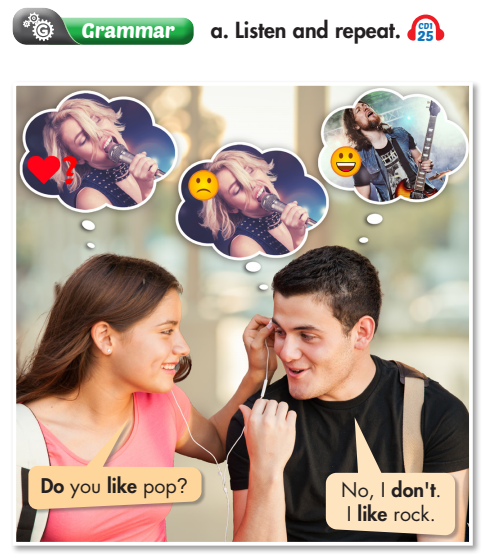 Present Simple for facts We can use the Present Simple to talk about things that we consider as facts (such as likes and dislikes), or are true for a long time.We form the Present Simple with regular verbs like this:• Positive: Subject + Verb (-s/-es) + (object)• Negative: Subject + don't/doesn't + Verb + (object)• Question: Do/Does + Subject + Verb + (object)?
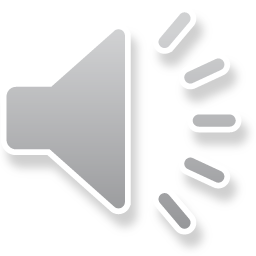 Eg:
We
1. I like jazz.  I don’t like rock.
We
She
Lan
2. He likes pop. He doesn’t like classical mucic.
3. Does Nam like pop?
-Yes, he does ( No, he doesn’t)
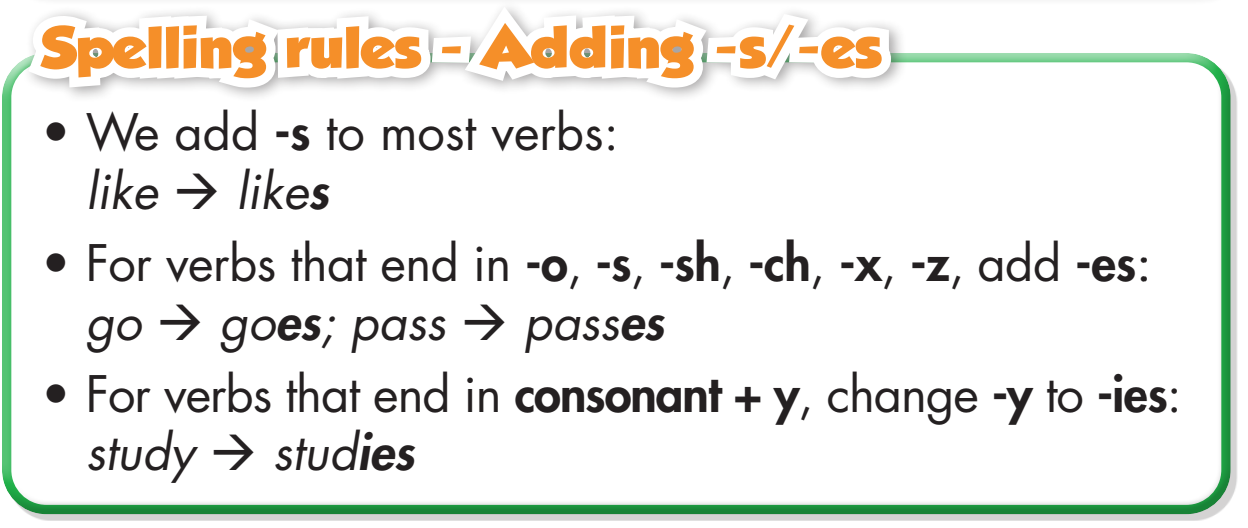 look
s
wash
es
clean
go
s
es
b. Circle the correct words. (p21)
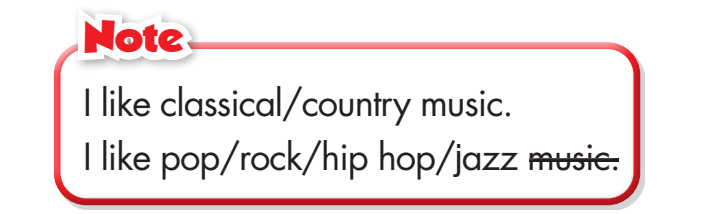 1. Sarah love/loves jazz.    She don't/doesn't like rock music.

2. Matt often listen/listens to his favorite rock songswhen he do/does his homework.
b. Circle the correct words.(P21)
3. I don't/doesn't like listening to classical music. It is/are boring. 
4. - Do/Does your parents listen/listens to country music?    - Yes, they love/loves it.5. My sister and I play/plays the piano every day. We practice/practices in the evening.
6. - When do/does the music show finish/finishes?    - It finish/finishes at 11 p.m.
b. Circle the correct words.
3. I don't/doesn't like listening to classical music. It is  / are boring. 
4. - Do/Does your parents listen/listens to country music?    - Yes, they love/loves it.5. My sister and I play /  plays the piano every day. We practice/ practices in the evening.
6. - When do/does the music show finish / finishes?    - It finish / finishes at 11 p.m.
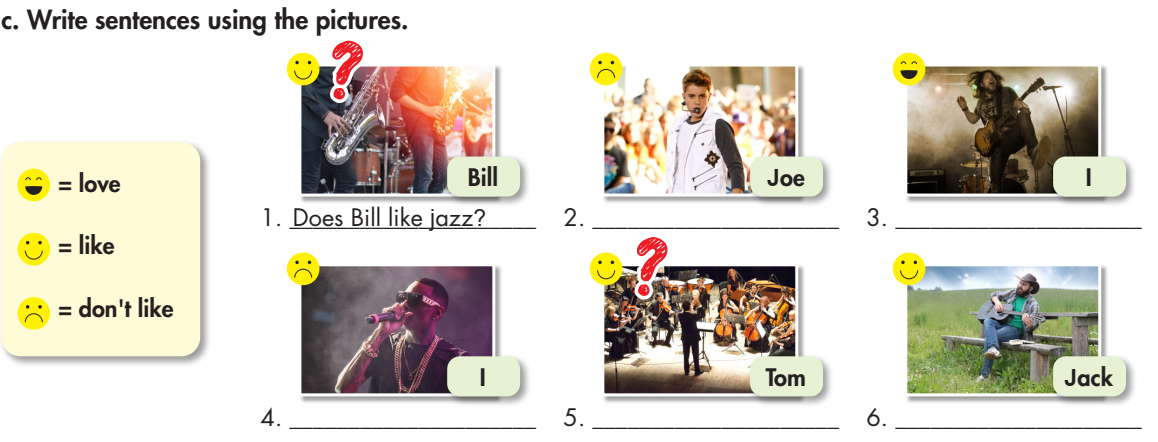 Joe doesn’t like pop.
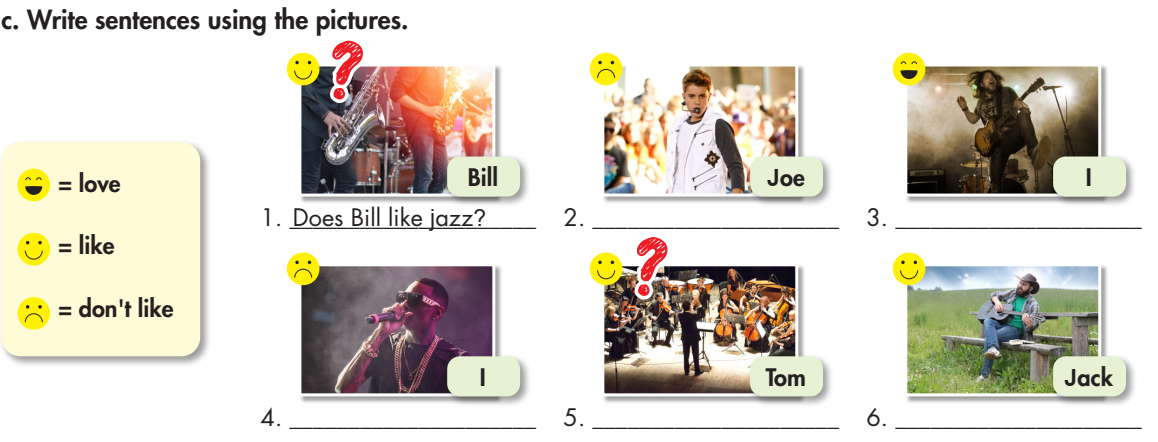 I love rock.
Joe doesn’t like pop.
I don’t like 
hip hop.
Does Tom like 
classical music?
Jack likes country music.
Ask and answer.
+ Pop
+ hip hop
What kind of music do you like?
A:
+ Classical music
+ Country music
I like pop. It’s interesting.
B:
Homework
Practice making sentences using the Present Simple.
Complete the grammar notes in Tiếng Anh 7 i-Learn Smart World Notebook on page 15.
Prepare the next lesson (page 22 SB).